Proposed Marketing Strategy & Execution – June 2012
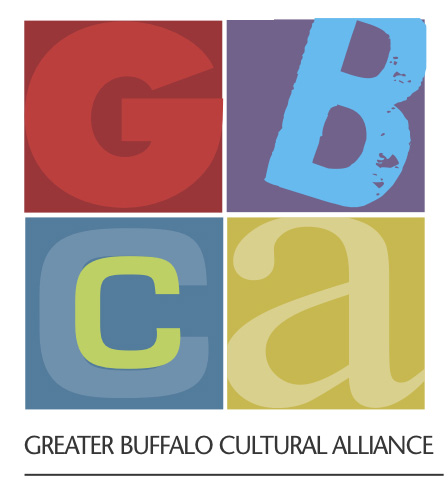 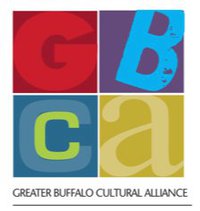 Awareness Committee
Co-chairs: Maria Morreale / Kathleen Heyworth 
Roles and Responsibilities:
Develops/implements a cultural branding platform to promote the value of arts and culture, beginning with core audiences:
GBCA organizations, their staff, and their respective members
Existing arts audiences and patrons
Media and government
Broader community
Develops/implements targeted tactical campaigns to reach defined, measurable outcomes
Manages media relations and integrates PR initiatives to support marketing effort
Leverages the work/outcomes/information generated by other GBCA committees to support messaging
2
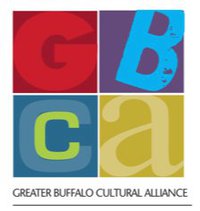 Strategy
The heart of the arts community is the enthusiastic, loyal and driven staff that comprise the region’s cultural assets.  
Arts workers are passionate and deeply committed to their organizations.  
These are our most loyal arts advocates, and to effectively advocate for the entire sector, arts and cultural staff should be at the leading edge of a sector-wide brand that leverages this passion and commitment to not only individual organizations, but expanded to include the entire cultural sector
3
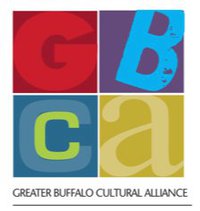 Strategy
The sector-wide brand will inspire arts workers to pride in the broader cultural sector:
Validate the sector as a meaningful (quality of life and economic) regional industry.  
Empower arts workers to actively promote the broader arts community region-wide.
4
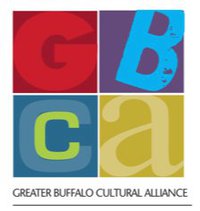 Strategy
Communications begin with arts workers
Message will be expanded over time to include organization members patrons, and existing audiences, media and government
Communications continue with area business leaders that currently use the richness of the cultural community to attract and retain top talent to the area. 

This strategy recognizes that there is a limited, or no, budget with which to work in the short run.
5
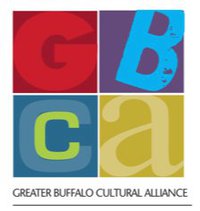 Execution – Phase I
Develop key messaging to engage arts workers throughout WNY
Empower arts workers to become advocates for the entire sector
Reduce key ideas from this process into a short, succinct phrase: “Arts Work in Western New York” for example
Create script/dialog/talking points for GBCA steering committee and management group 
Present to each member cultural to launch the initiative
Communicate benefits to staff within each GBCA member organization
Introduce a cultural worker “membership” card that confers a set of benefits to cultural workers 
Discounts at all GBCA member orgs. e.g.
Create an icon (sticker, membership card etc. as budget allows) to take the message to GBCA member organization’s audiences: “I Make Arts Work in Western New York” e.g.
6
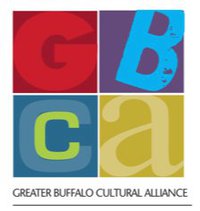 Execution – Phase II
Expand communications to include:
On-site at member organizations, in select publications, etc. to begin to reach members, volunteers, audiences etc. “You make Arts Work in Western New York,” e.g. 
Create PR plan and strategy to address media and government
Communicating the same key messages that form the heart of the brand
Engage local media in promotional partnerships (at no cost to GBCA) to expand communications efforts
At this point, credibility and ownership of the brand among key constituents will be demonstrated
7
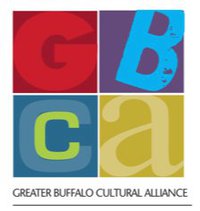 Execution – Phase III
Engage local corporations, leveraging how they use the richness of WNY’s cultural fabric to recruit and retain talent in the region. 
Use their quotes and testimonials to communicate key messages to the broader public through a series of media partnerships, at no cost to GBCA 
Use any available media and PR to distribute quotes from business leaders on the importance of the cultural sector to broaden support for the arts among a wide audience
8
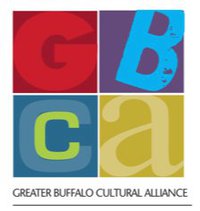 Timing
Phase I	-	Summer 2012	
Phase II	-	Fall 2012
Phase III	-	Winter 2012, post election season
9
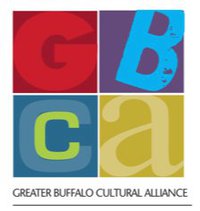 Next Steps
Awareness committee to develop key messaging and brand attributes in preparation for a mid-Summer launch – target early August.
10